Дикие  животные 
и  их  детеныши
Сорокина Л.А.заместитель заведующего           по учебно-воспитательной работе НДОУ «Детский сад №17 ОАО «РЖД»
У зайчихи…
зайчонок
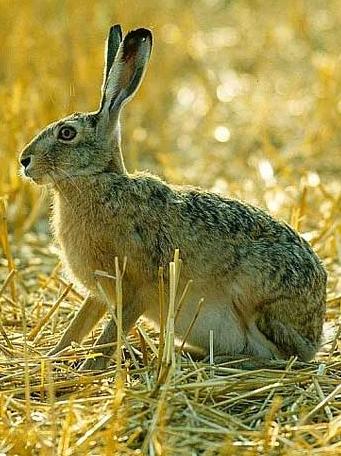 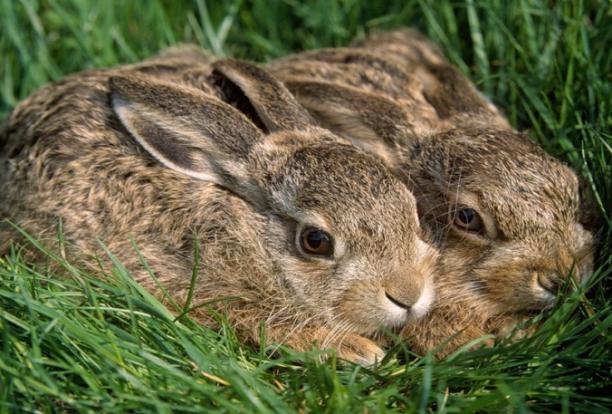 зайчата
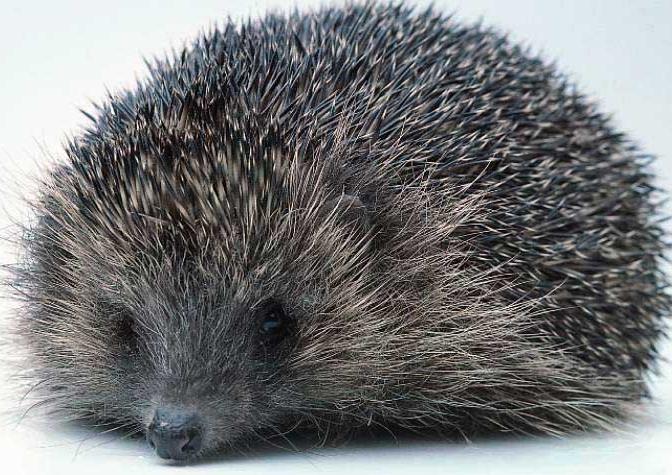 У ежихи…
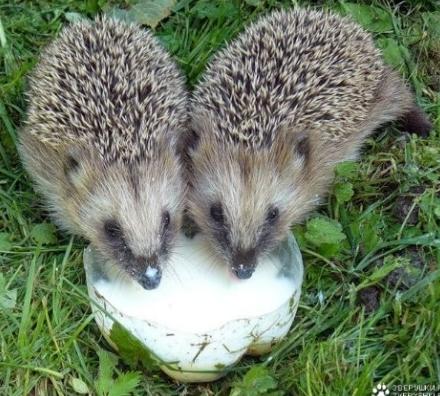 ежонок
ежата
У белки…
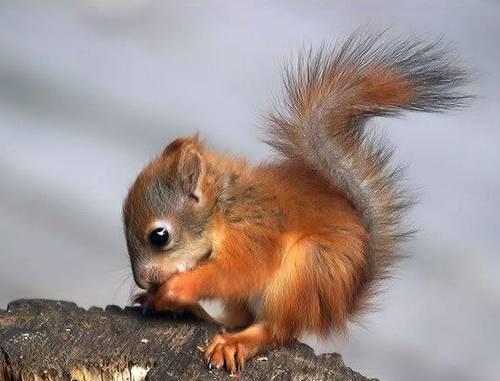 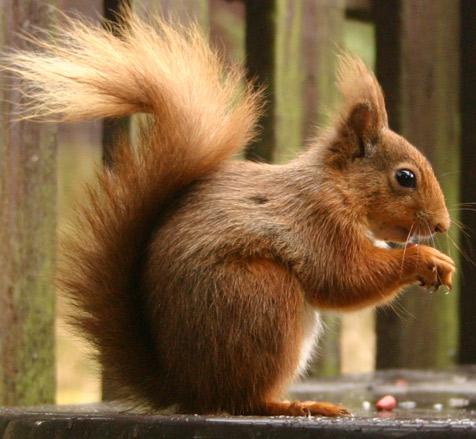 бельчонок
бельчата
лисёнок
У лисы…
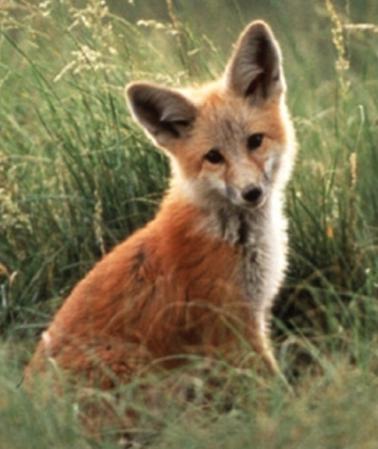 лисята
У волчицы…
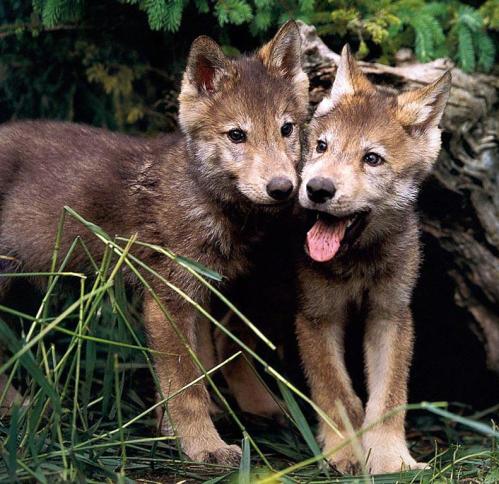 волчата
волчонок
У медведицы…
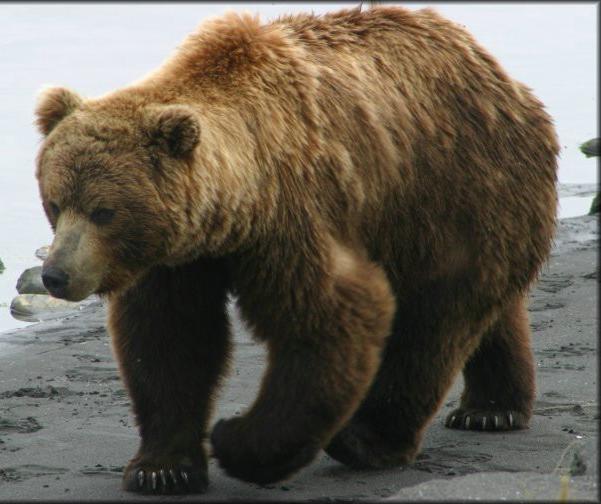 медвежонок
медвежата
У тигрицы…
тигрёнок
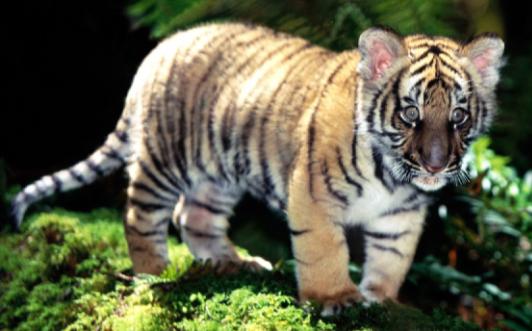 тигрята
У львицы…
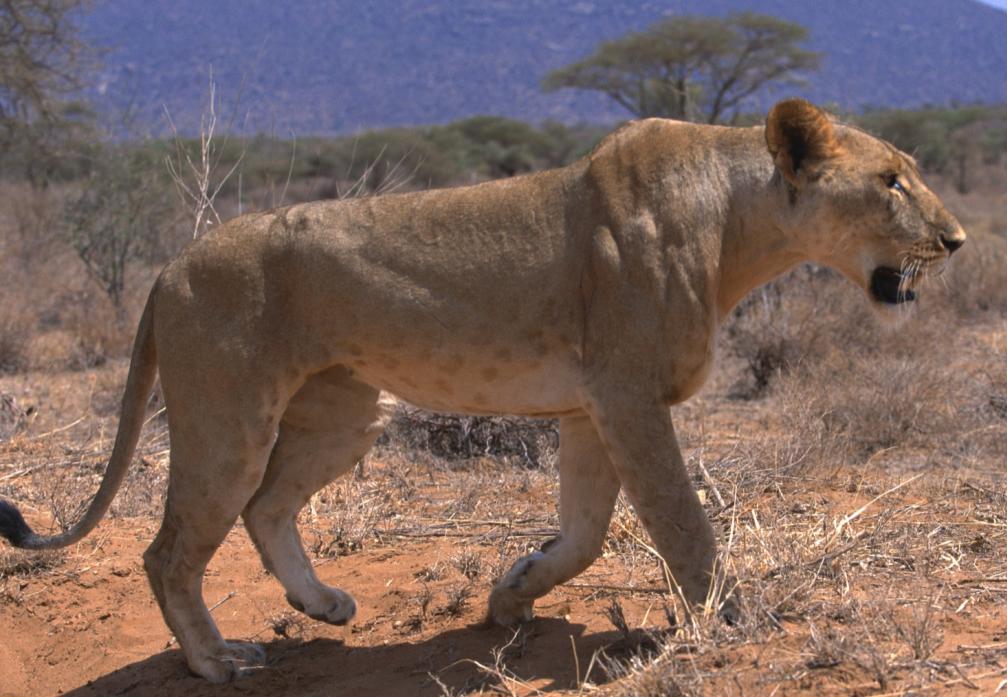 львёнок
львята